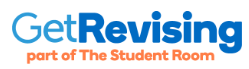 Your FREE revision timetable
https://getrevising.co.uk/planner
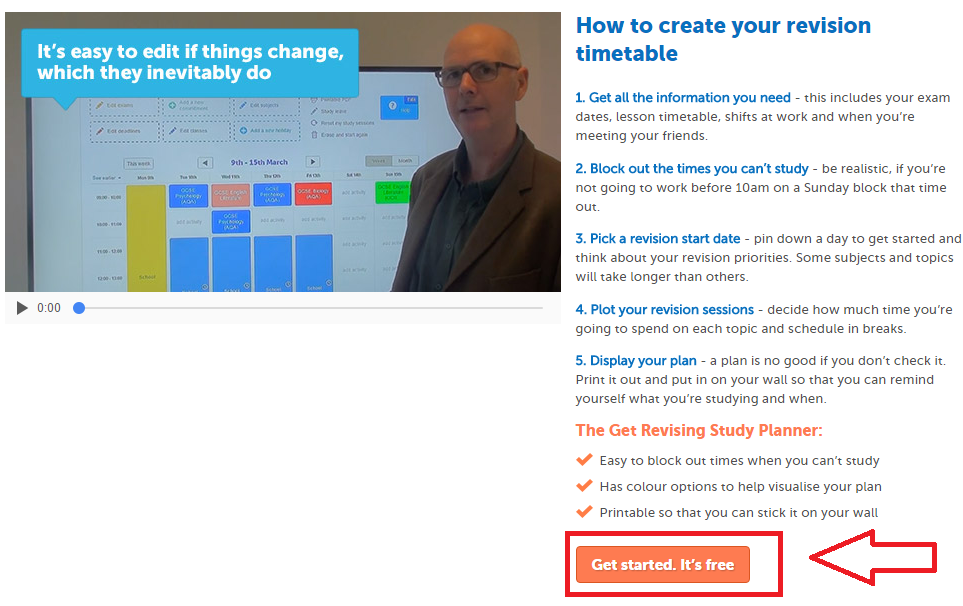 https://getrevising.co.uk/planner
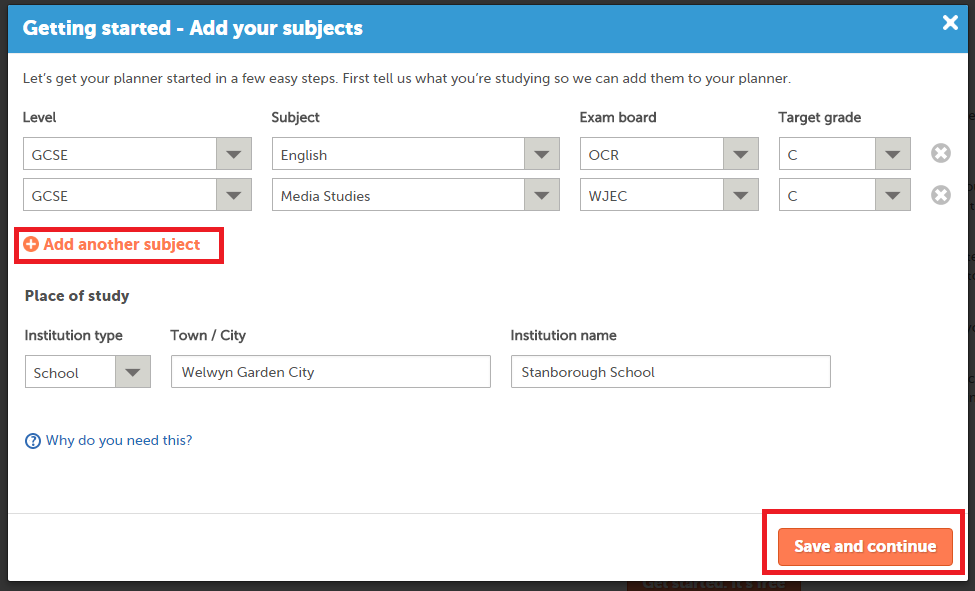 Add all the subjects you have
https://getrevising.co.uk/planner
Choose which subjects you would like to spend more time on.
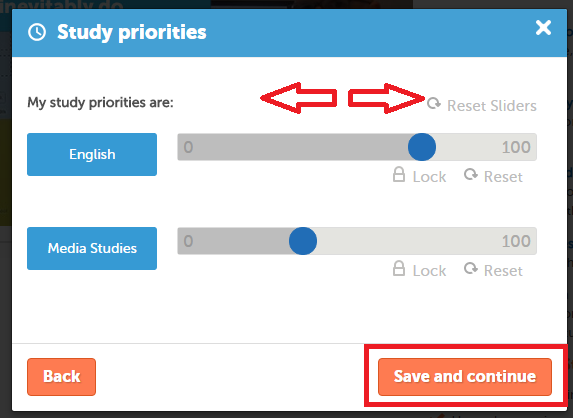 https://getrevising.co.uk/planner
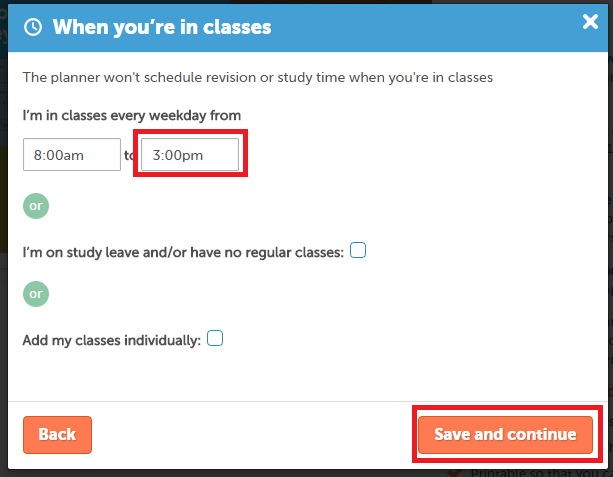 Revision time will not be scheduled during the times you have lessons
https://getrevising.co.uk/planner
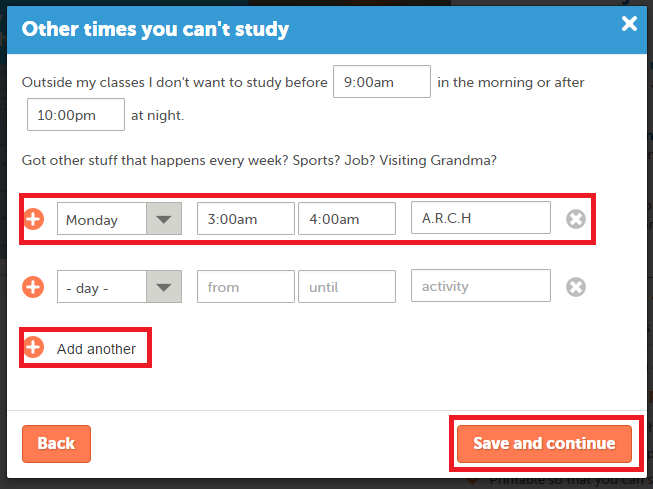 Add in other commitments you have 
ie. Extra curricular or extra intervention. 
This can be edited later.
https://getrevising.co.uk/planner
Check with your teachers…
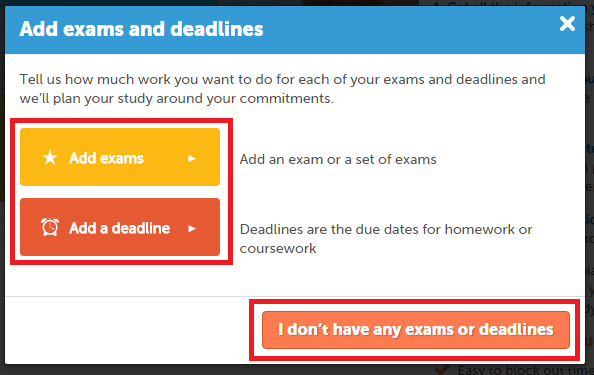 Get Revising will help you schedule revision time for upcoming exams. 
Cool!
https://getrevising.co.uk/planner
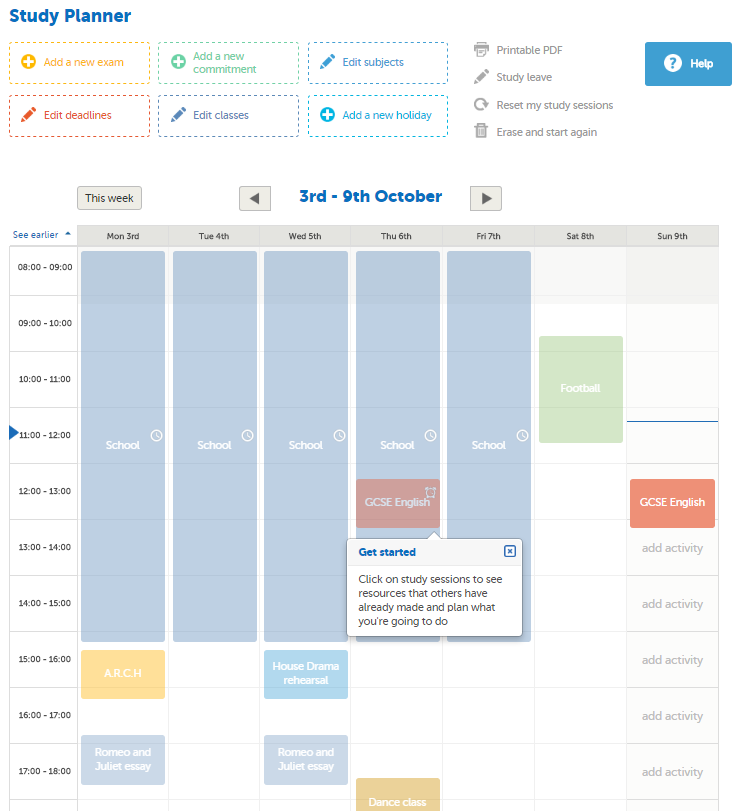 Your planner…
https://getrevising.co.uk/planner
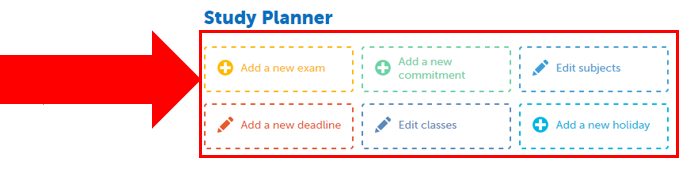 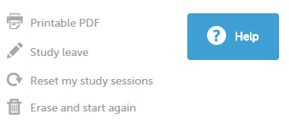 https://getrevising.co.uk/planner
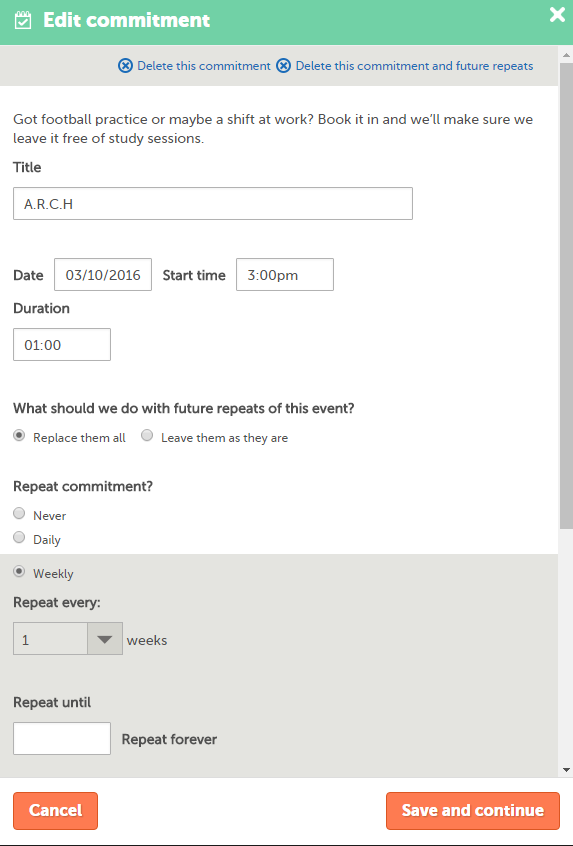 Edit an activity
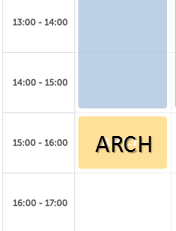 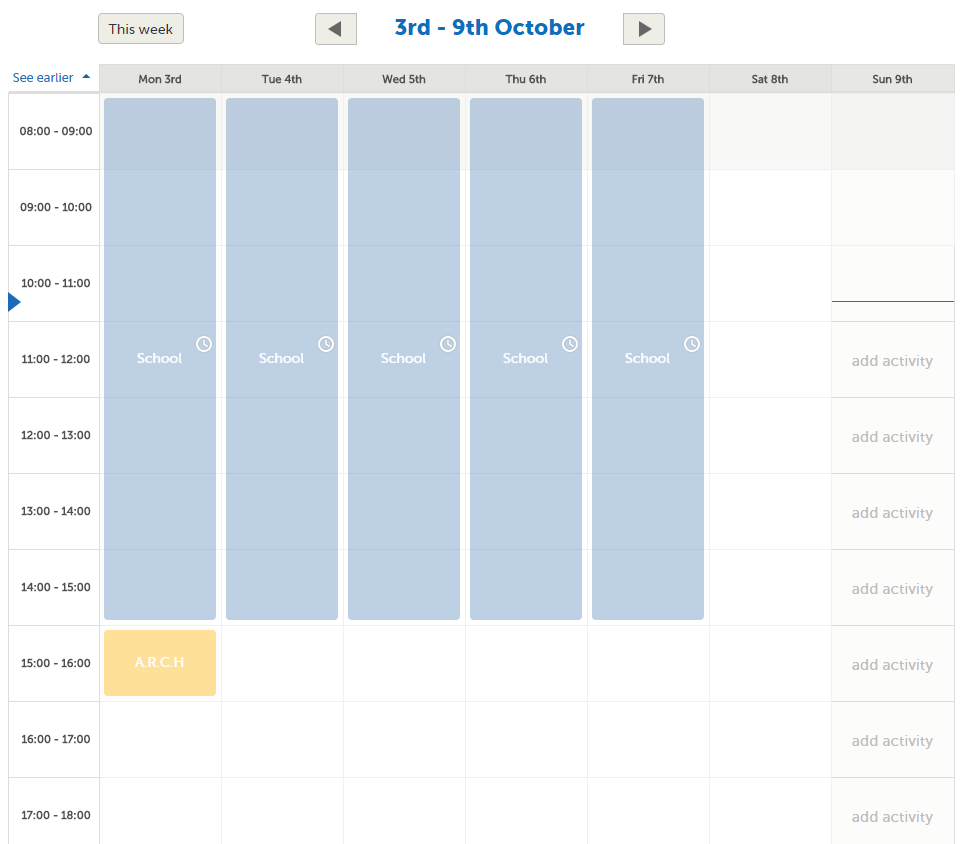 Automatically added in Weekly
ARCH
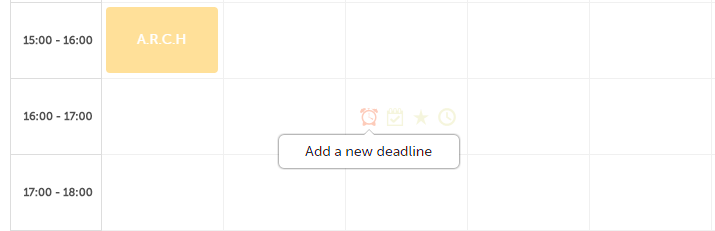 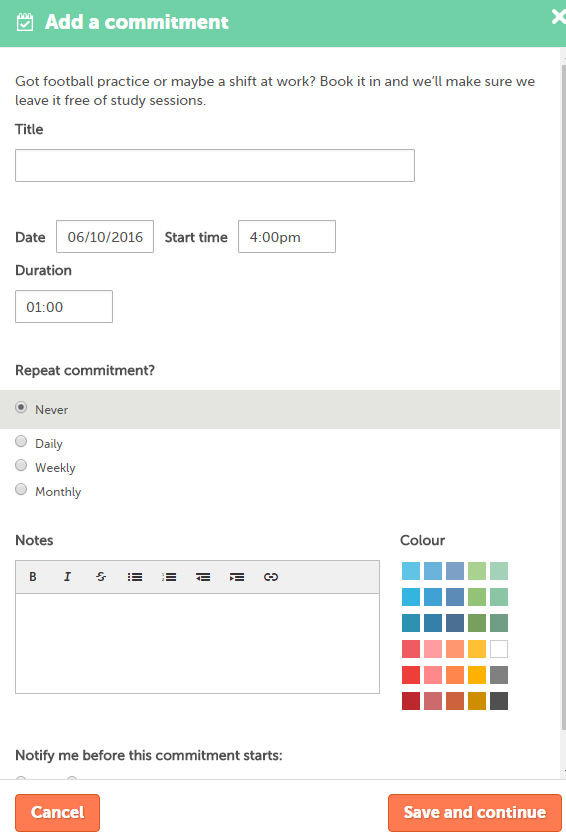 Click anywhere on your timetable to add a new deadline or new commitment.
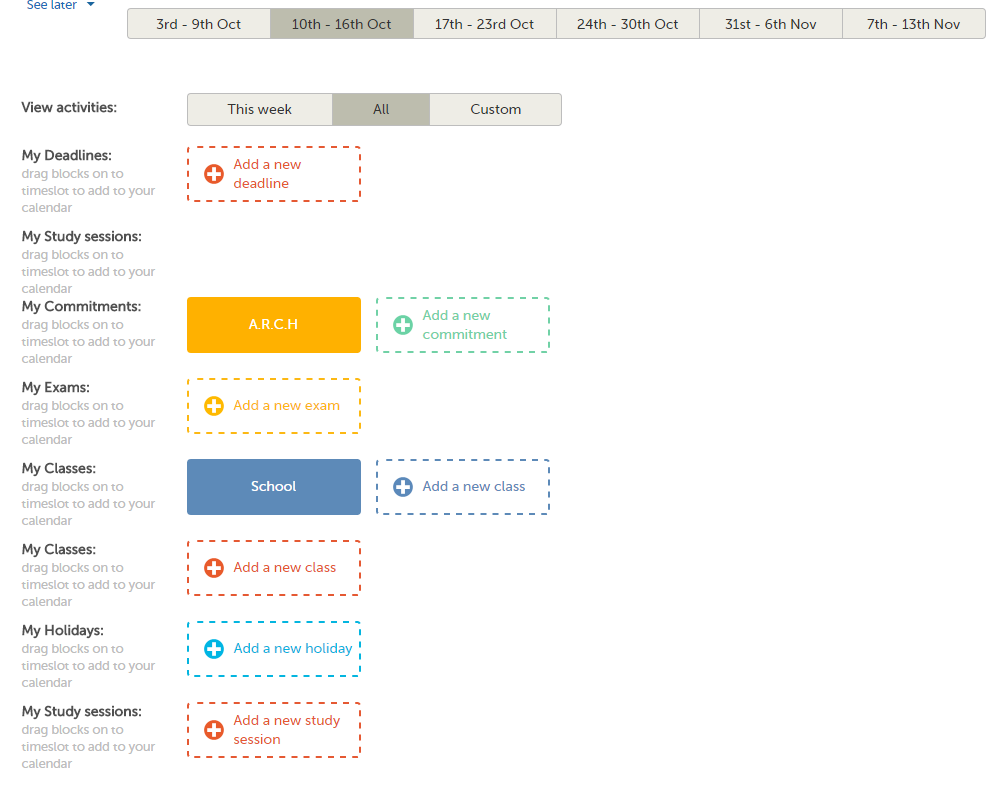 You can add new exams, holidays, deadlines, study sessions, anytime!
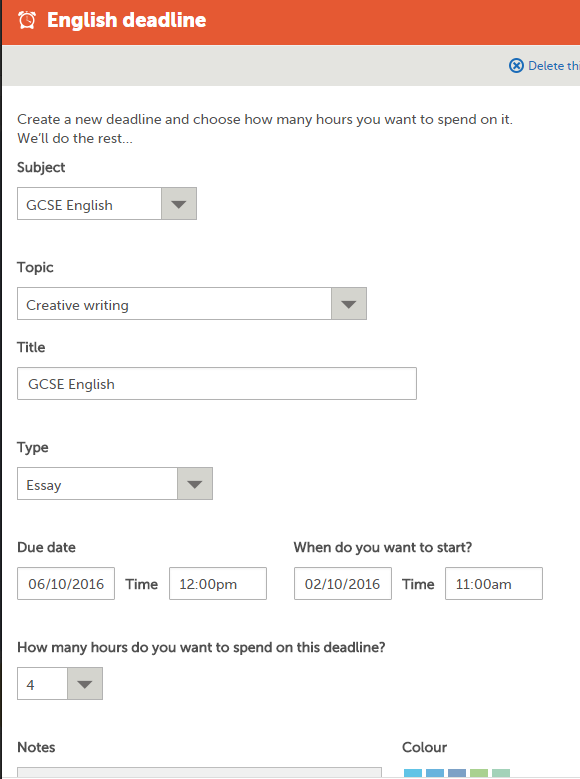 Deadlines
Step 2:
Fill in the form and save
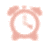 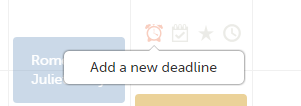 Step 1: 
Scroll over a blank section of your planner and click the clock icon
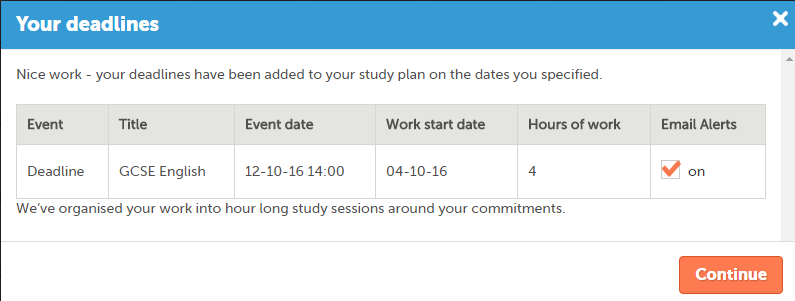 COOL!
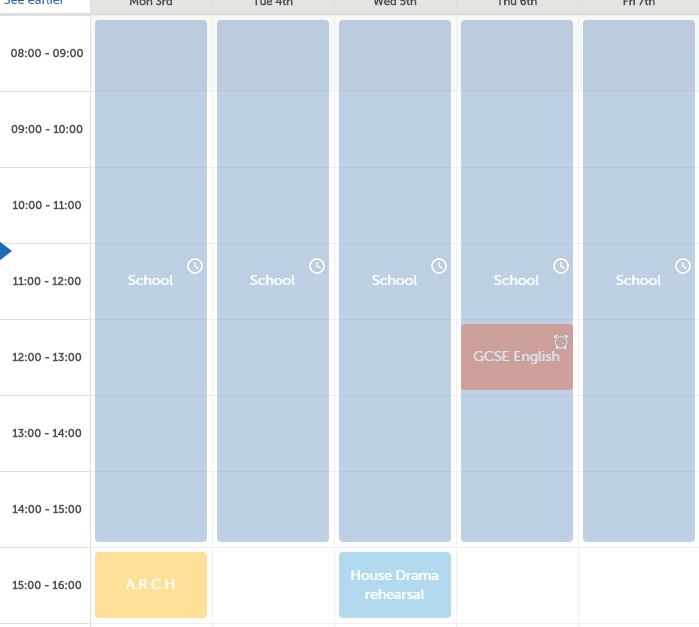 Deadline added!
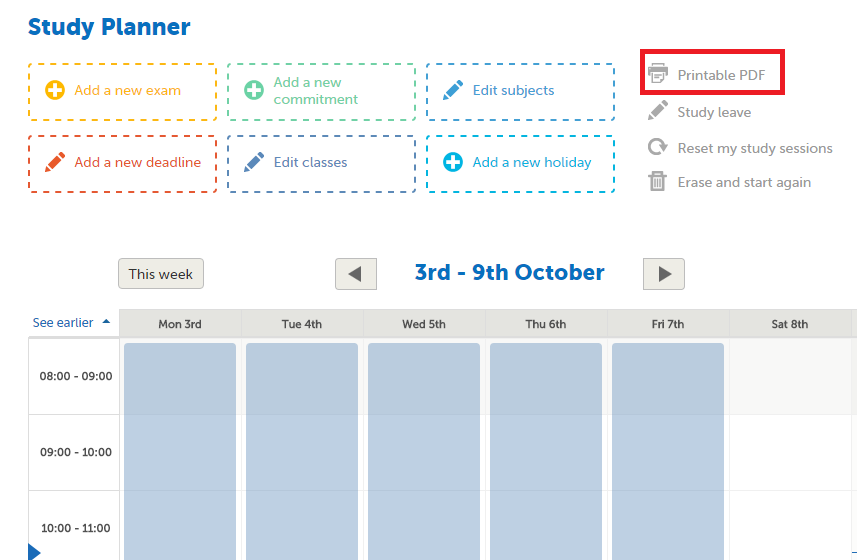 https://getrevising.co.uk/planner
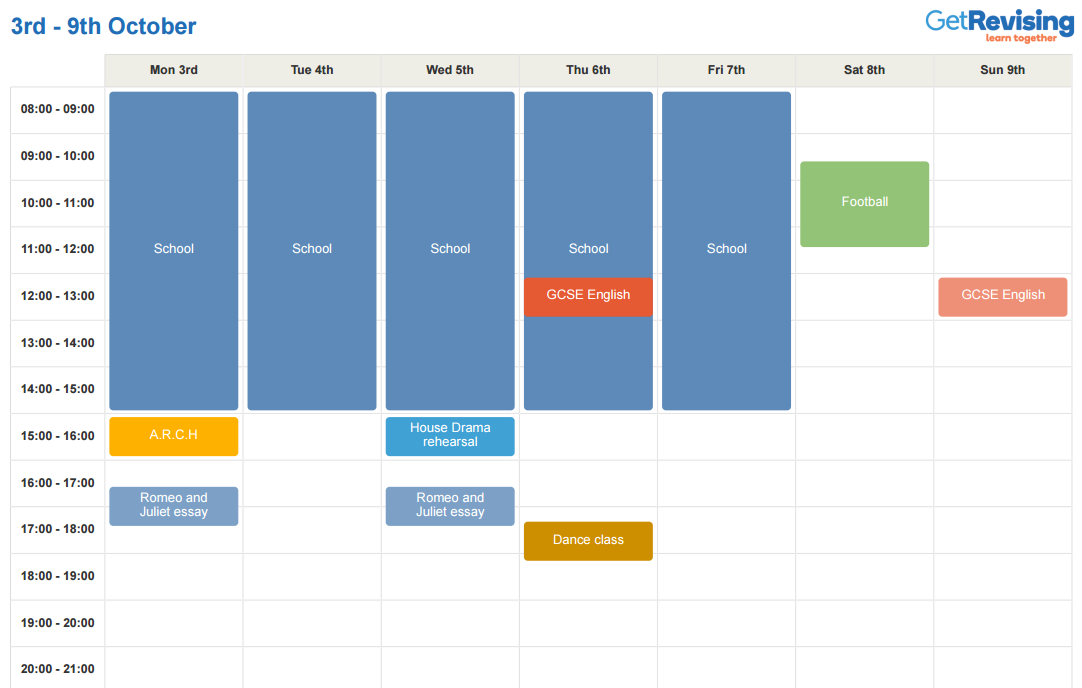 Simply print and post near your study space at home!
https://getrevising.co.uk/planner